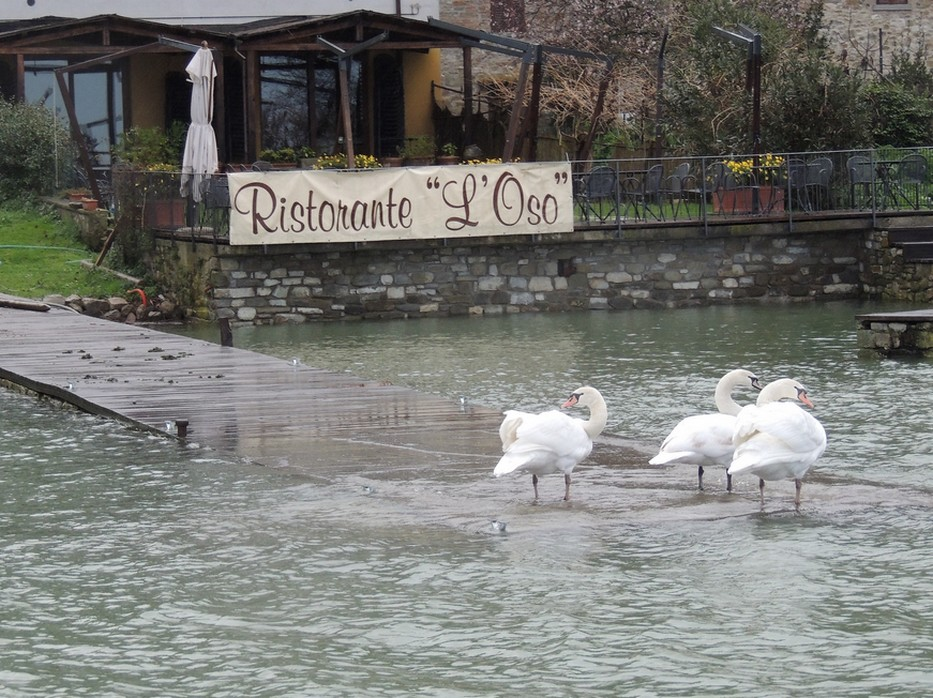 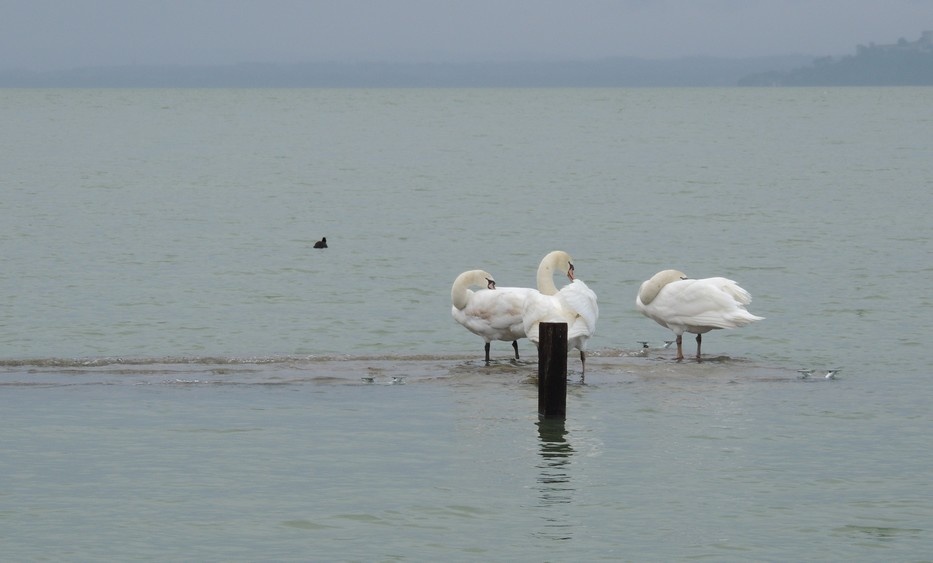 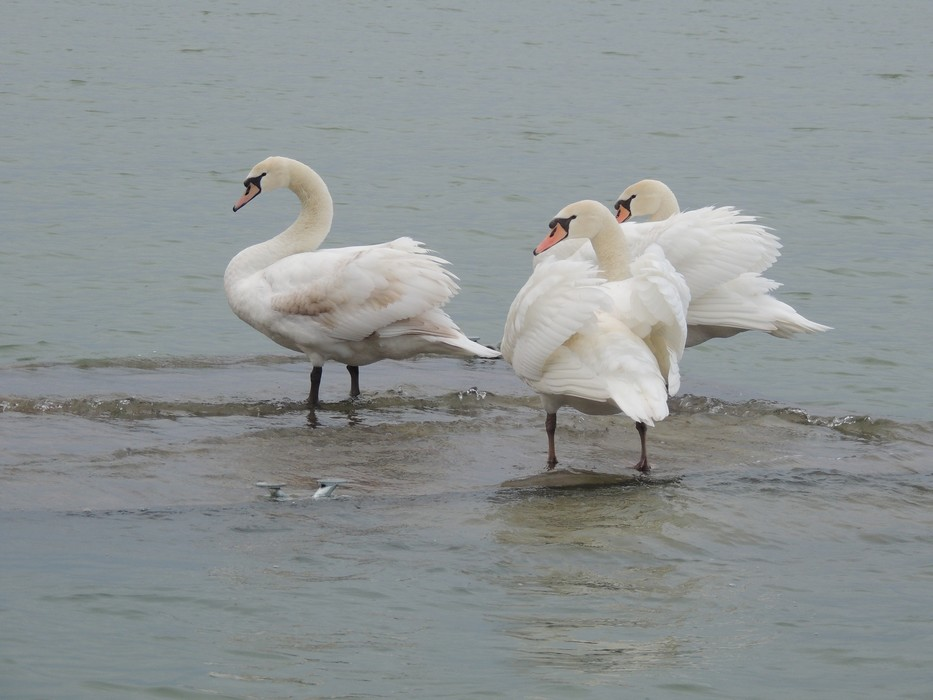 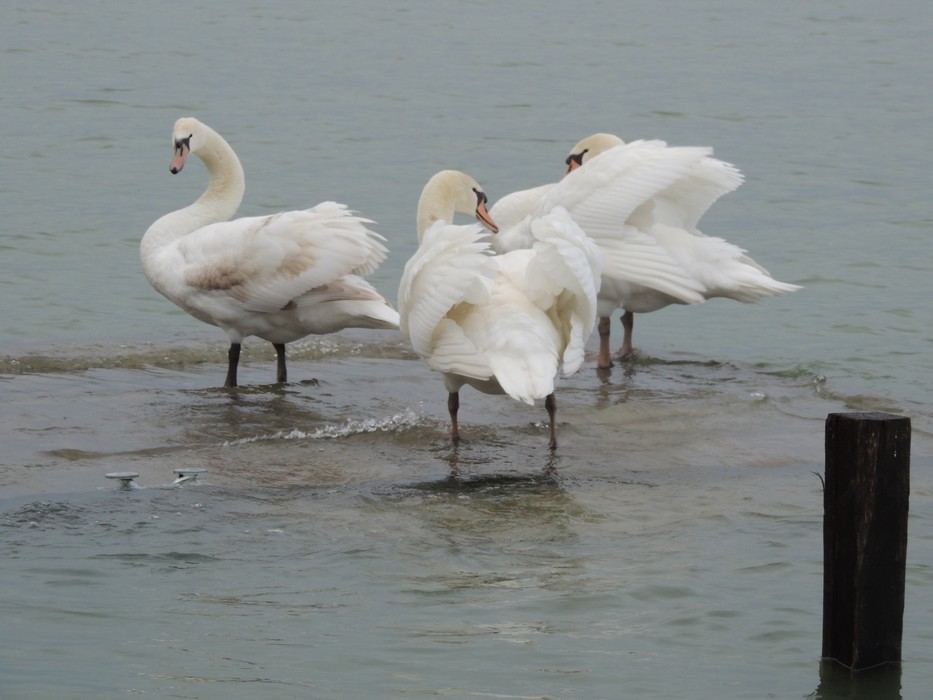 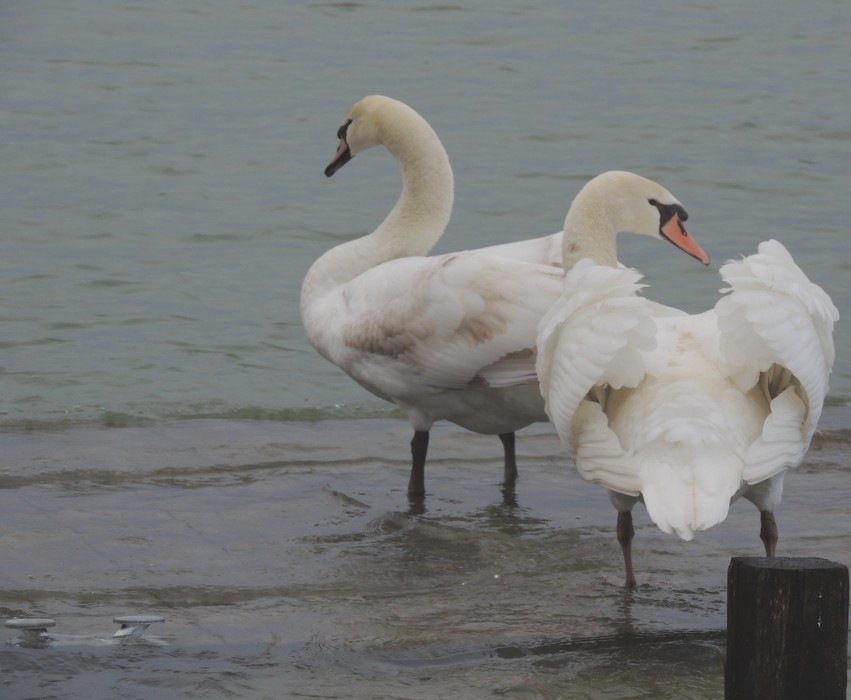 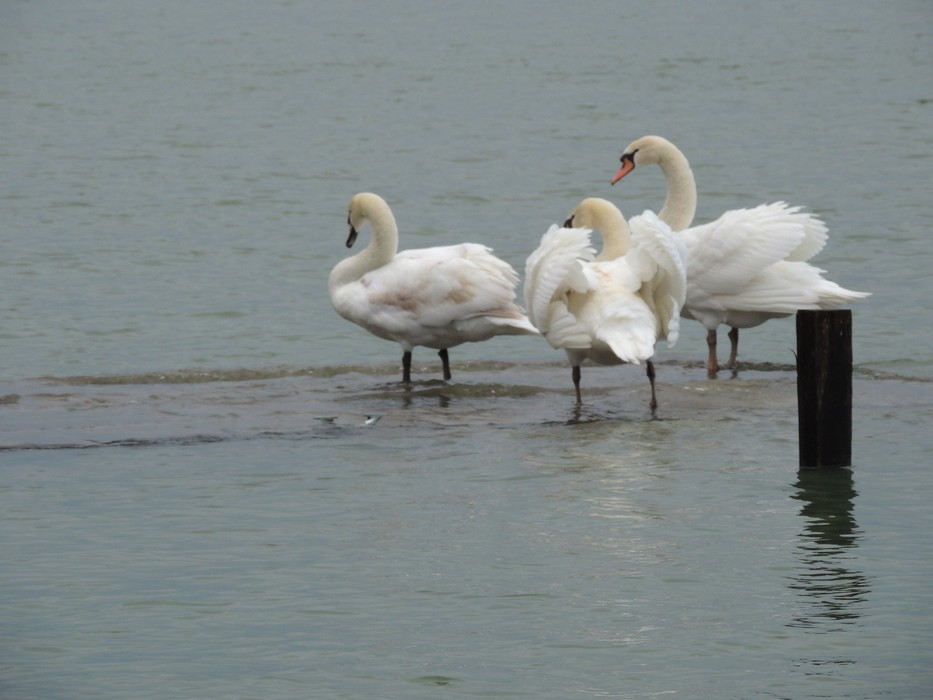 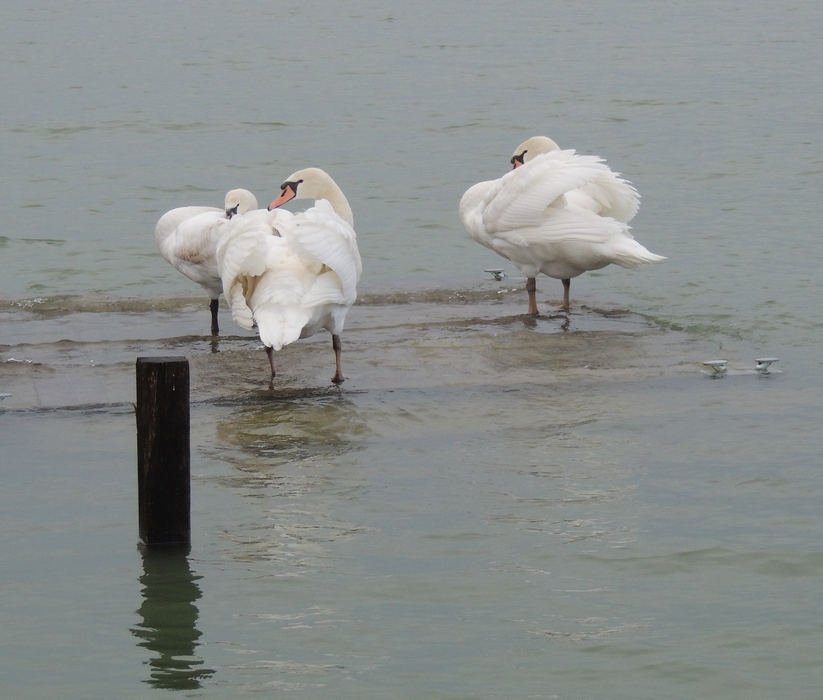 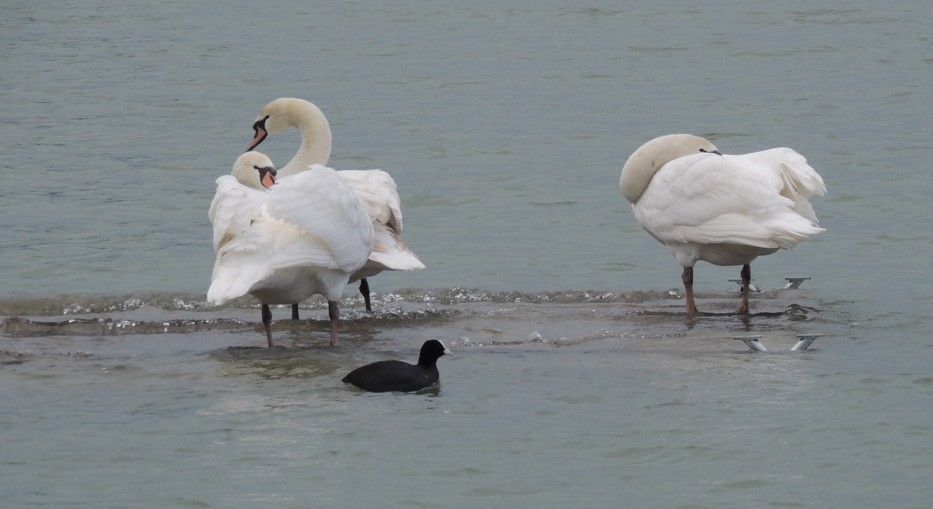 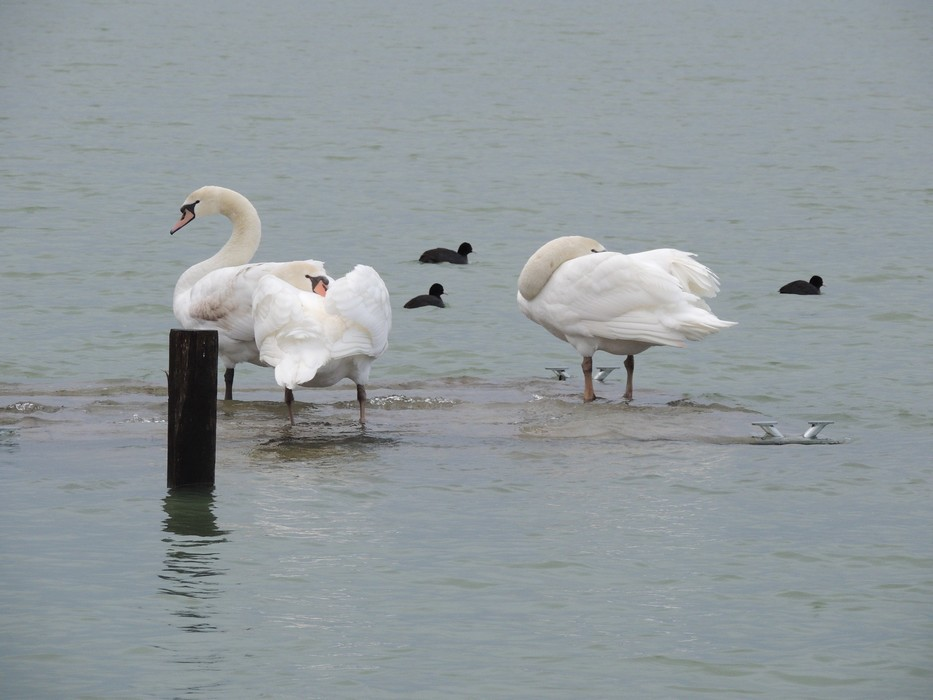 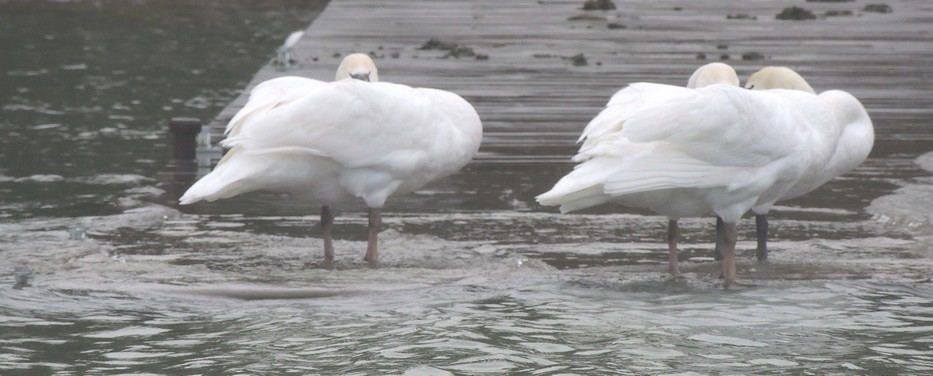 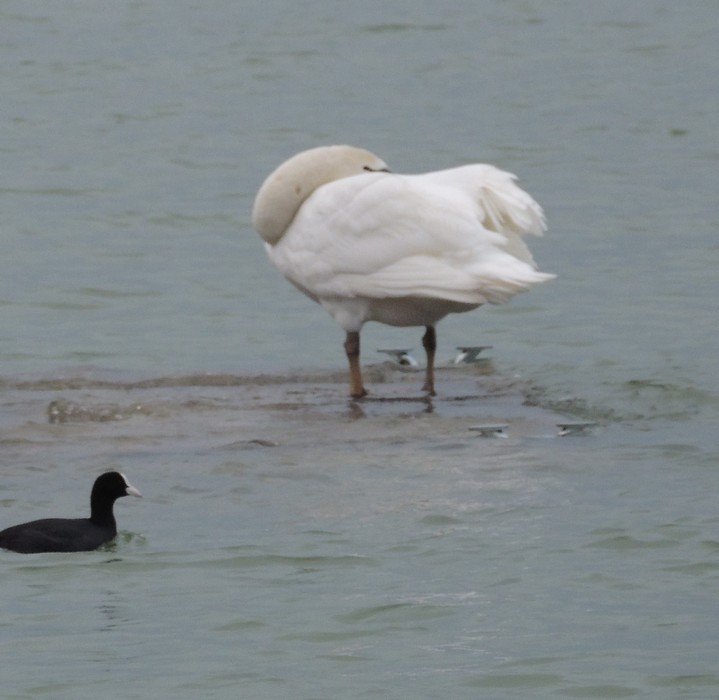 Bonne nuit !
Sogno d’oro !